РОССИЯ – ОГРОМНАЯ СТРАНАчасть I
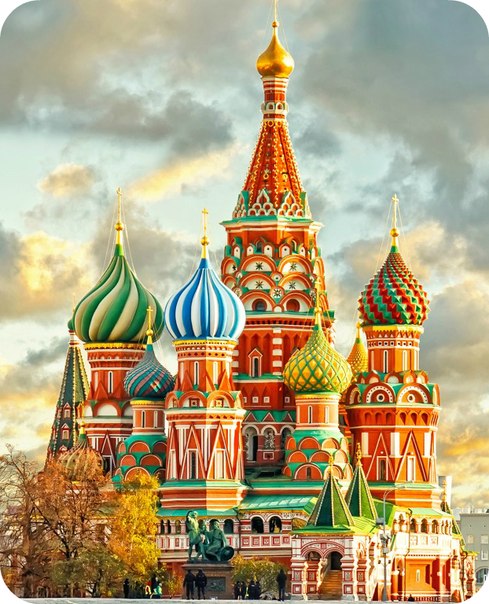 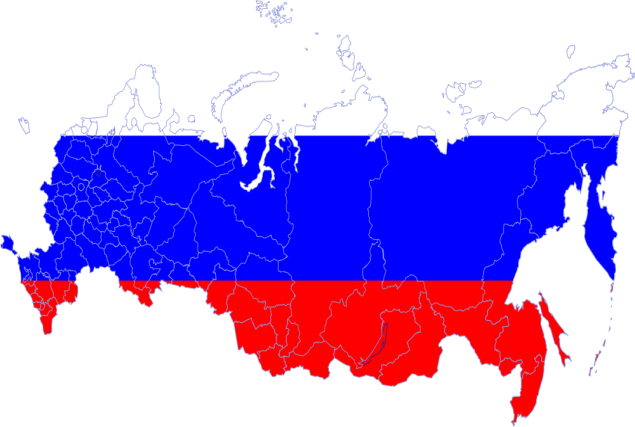 Выполнила:
Китова Татьяна Николаевна
МБДОУ детский сад № 29
Г. Кстово
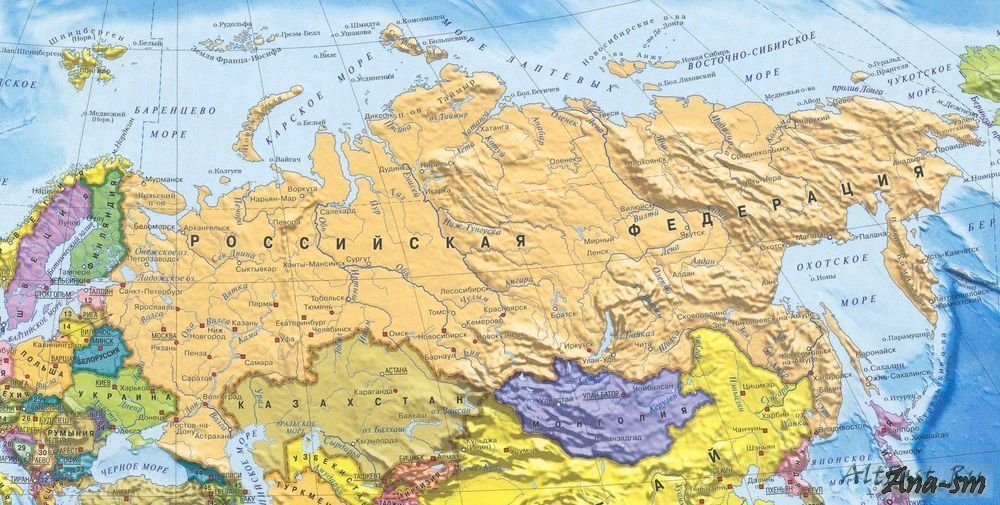 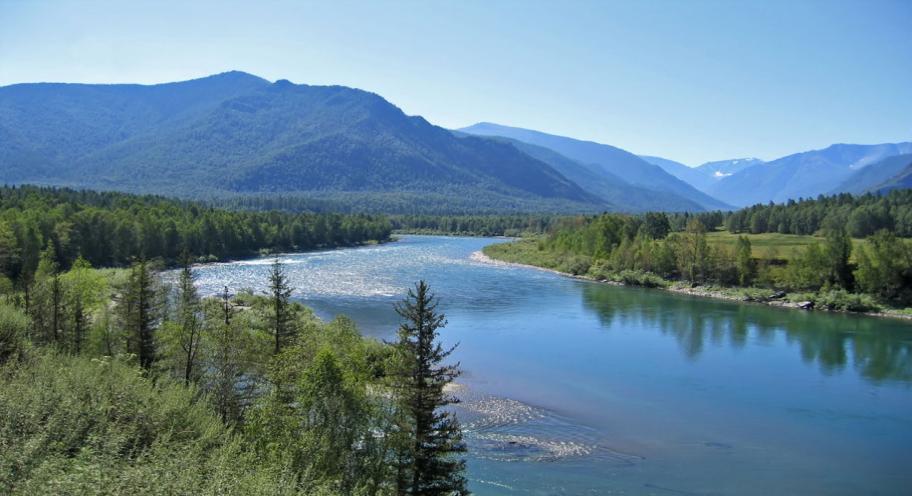 Реки чьи глубоки, чисты
 И красивы берега? 
Отвечайте без запинки – ( Это Родина моя!)
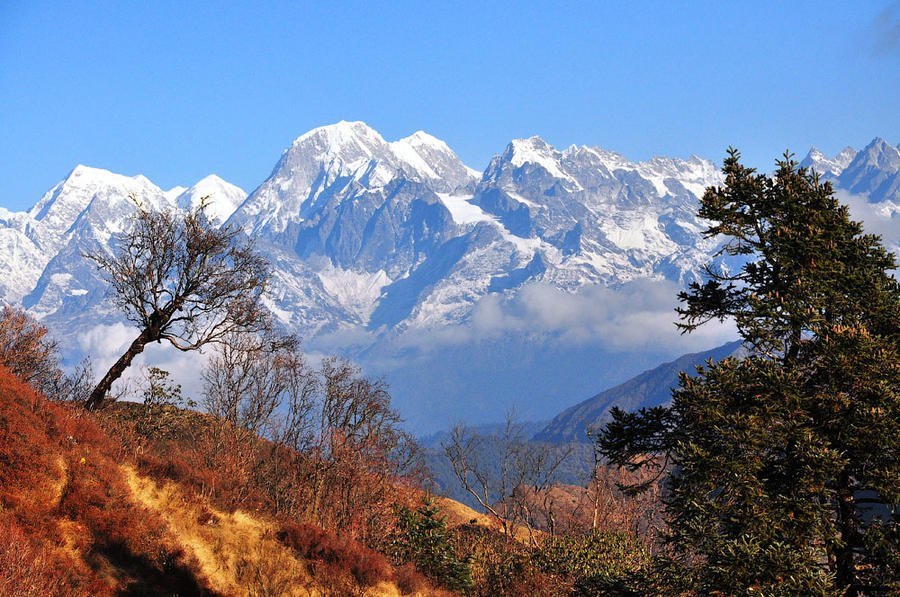 Горы снежные вершины
Прячут ввысь за облака,
Что за чудная картина?    ( Это Родина моя!)
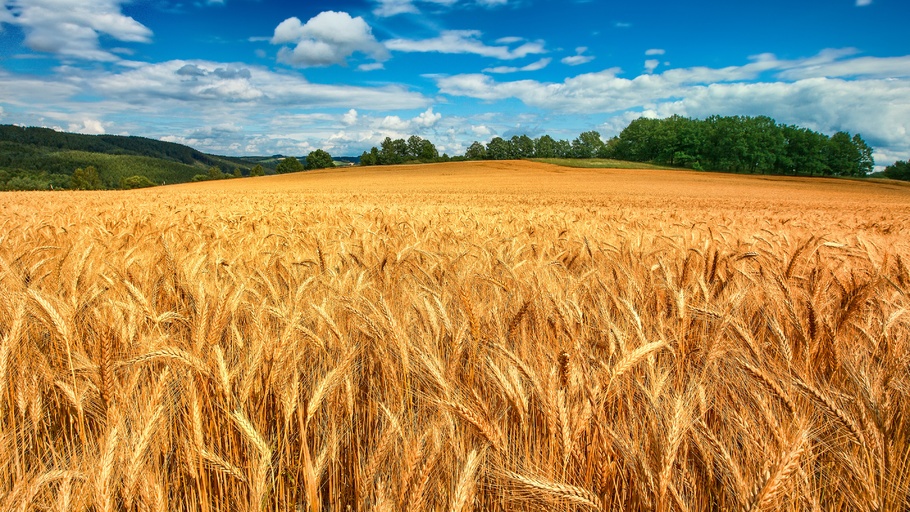 Где поля и степь без края,
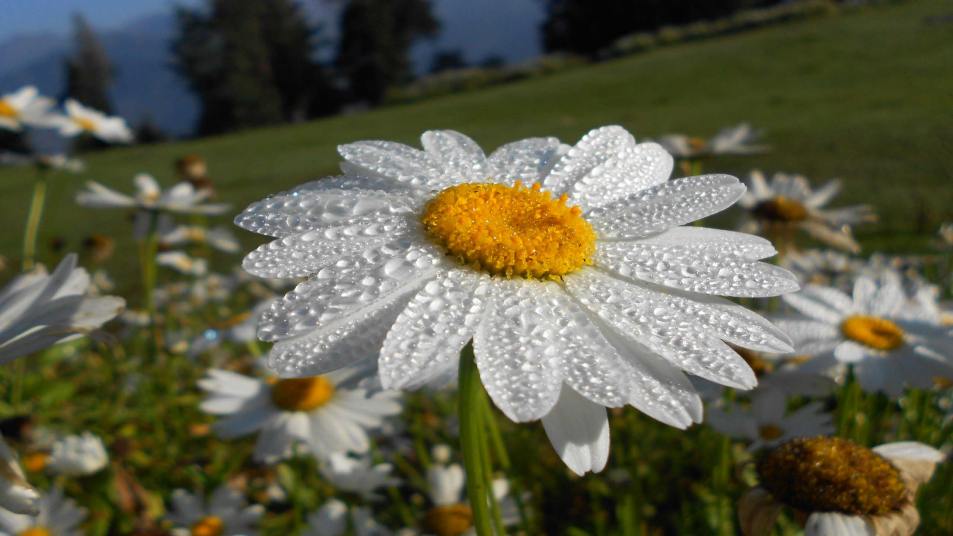 На цветах блестит роса.
Песни птиц, жужжанье шмеля?(Это Родина моя!)
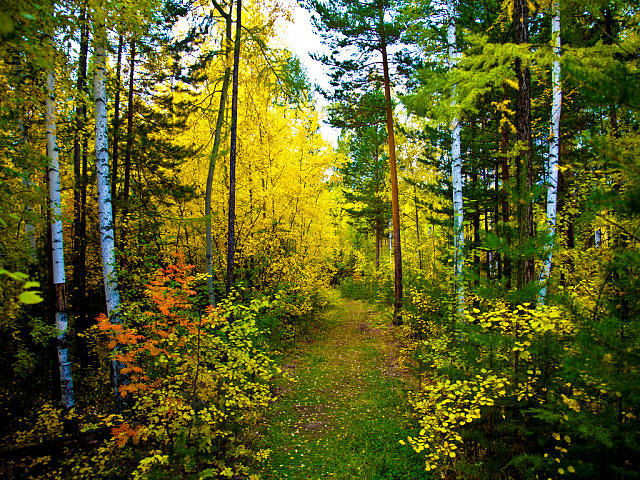 Лес, как царство Берендея,
В нем живут медведь, лиса.
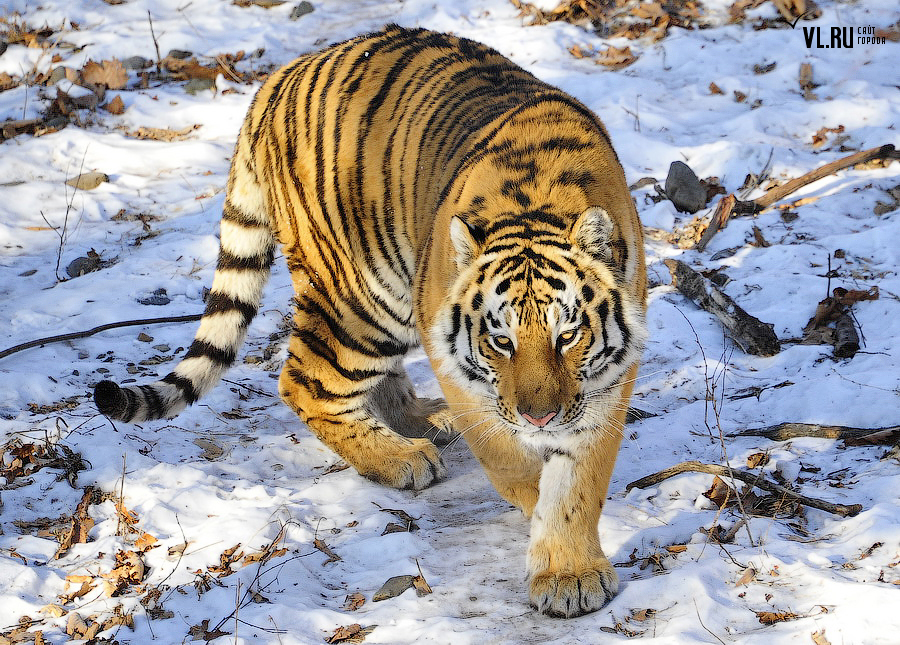 А в тайге есть даже тигры.
( Это Родина моя!)
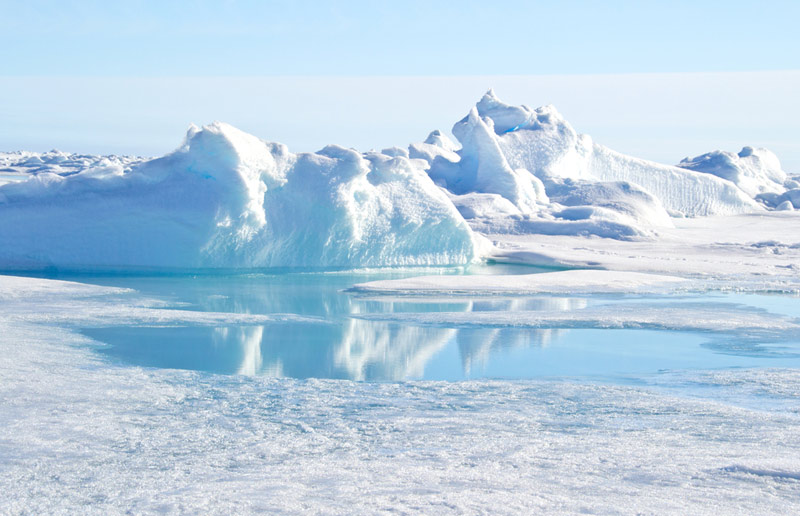 Где на севере морозном
Льдом сверкают берега.
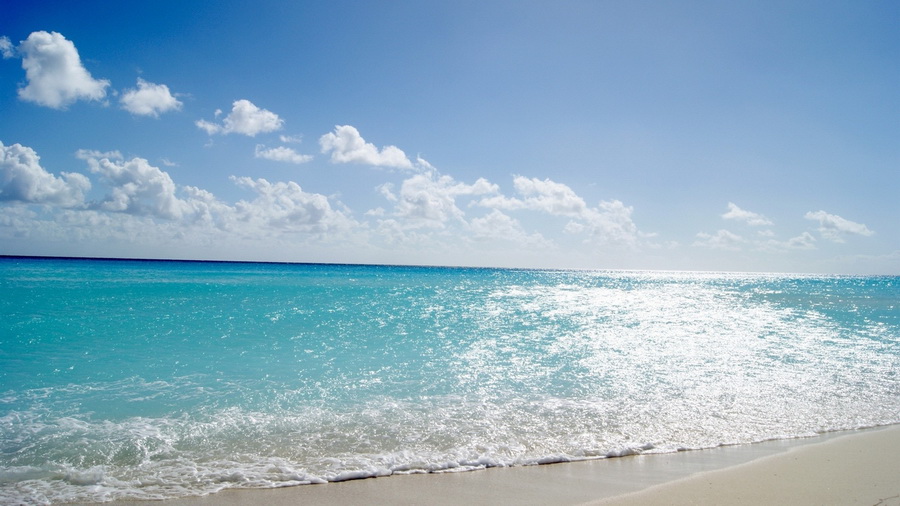 А на юге – море, солнце.
( Это Родина моя!)
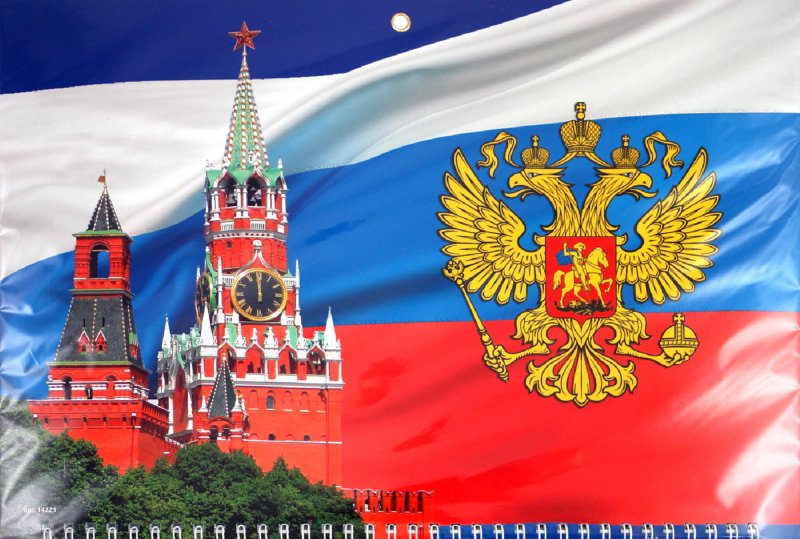 Где город города прекрасней,
А всех важней из них Москва.
Цвет флага – белый, синий, красный,
( Это Родина моя!)